IMPORANT CENTRES OF THE REVOLT OF 1857
GRADE 8
MEERUT – it is situated very close to Delhi.


DELHI – Bahadur Shah was the leader of the Revolt.
KANPUR – is situated close to Lucknow. The Revolt was led by Nana Saheb, the adopted son of the former Peshwa Baji Rao II.


LUCKNOW – The Revolt was led by Hazrat Mahal, the queen of the deposed and exiled Nawab of Awadh.
JHANSI – The Revolt here was led by the ‘bravest and the best of the military leaders of the rebels’, the 22 year old Rani Lakshmibai.
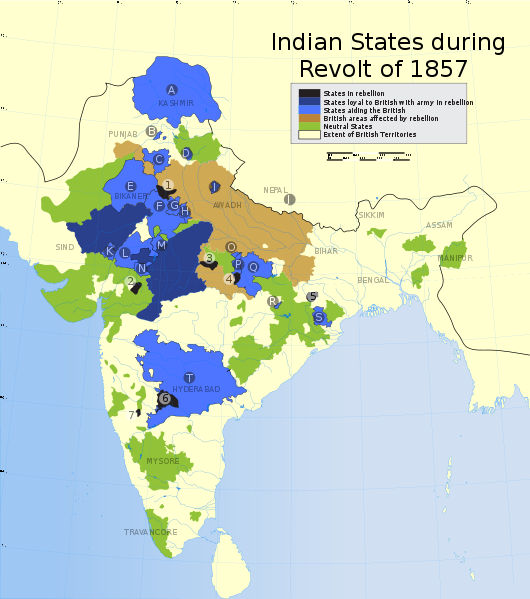